Разработка модели угроз информационной безопасности систем подключенного автомобиля
Аспирант кафедры «Защита информации»
Шевяков И.А.
Основные задачи
Определить системы подключенного автомобиля, подверженные информационным атакам;
Выбрать наиболее критичные для безопасности движения системы;
Составить или выбрать актуальные модели угроз для критических систем;
Определить методы математического моделирования выбранных угроз.
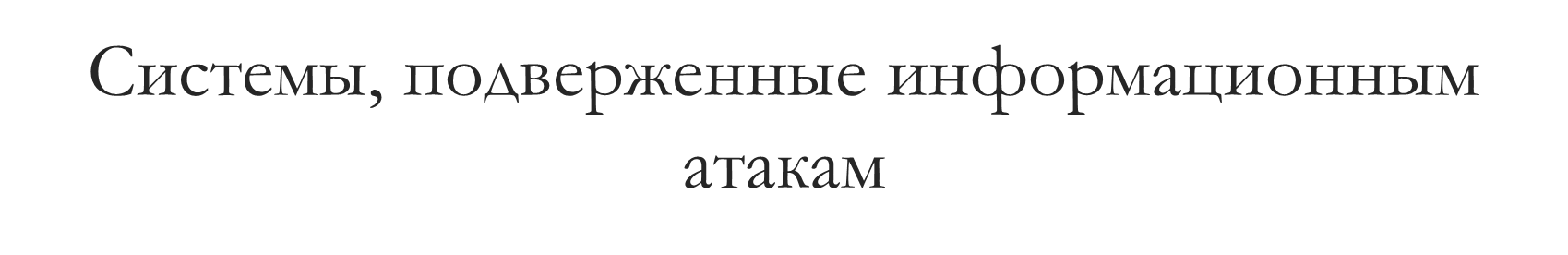 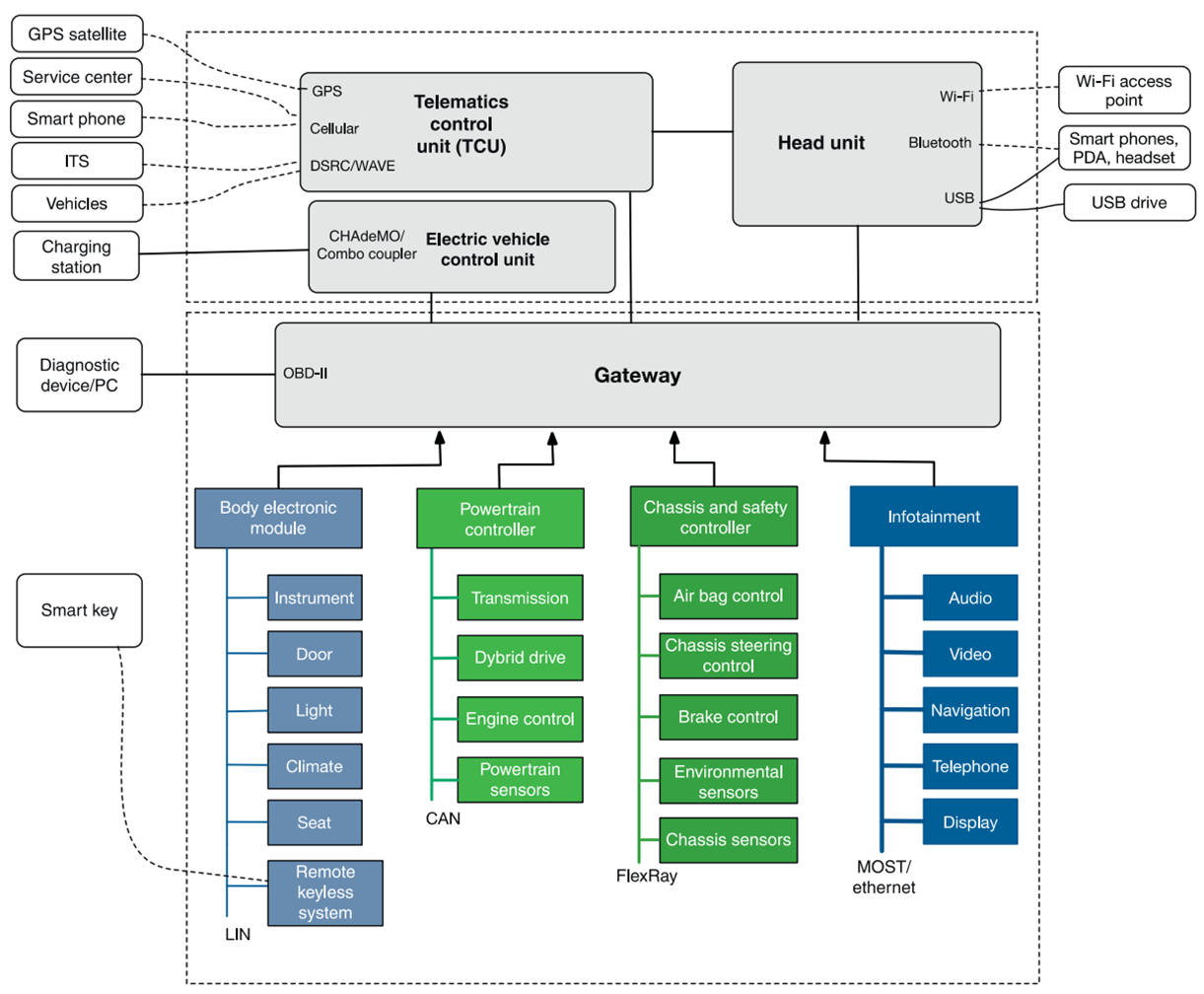 Критические для безопасности движения системы
Powertrain control:
Transmission
Drive
Engine control
Powertrain sensors
Тип шины: CAN
Chassis and safety control
Airbag control
Chassis steering control
Brake control
Environmental sensors
Chassis sensors
Тип шины: Flexray
Моделирование дерева атак для анализа уязвимостей
Расчёт вероятности реализации угрозы
В случае AND: (V1 × вероятность успеха(1∕2)) + V2,
В случае OR: ((V1 × вероятность успеха(1∕2))×V2)∕((V1 × вероятность успеха(1∕2)) + V2).
Пример дерева угроз
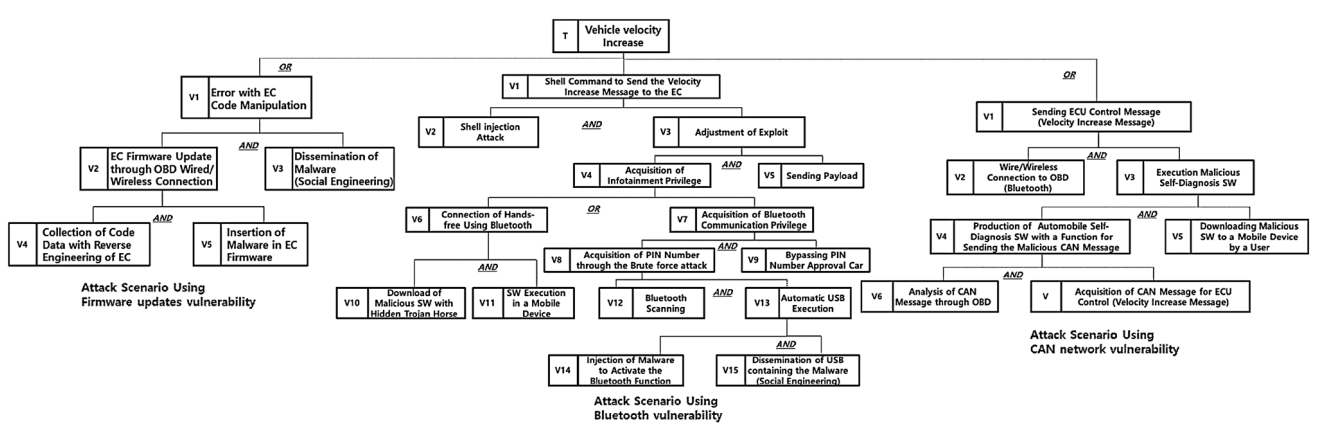 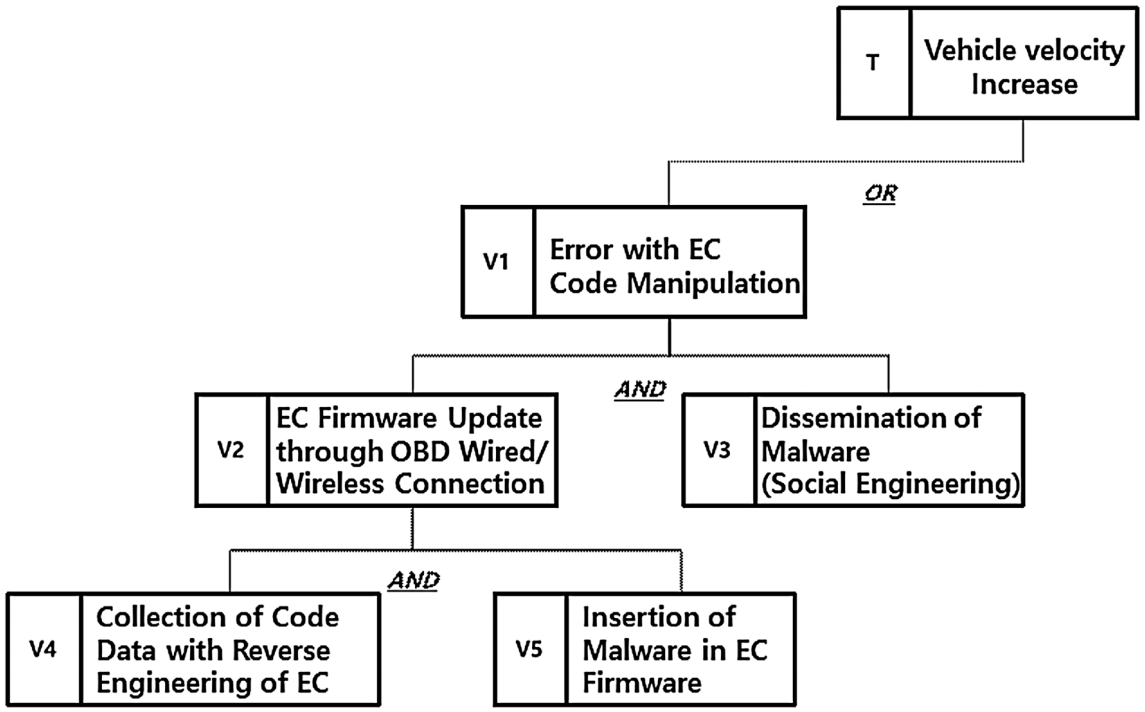 Увеличение скорости с использованием уязвимостей обновлений ПО
Увеличение скорости с использованием уязвимостей bluetooth
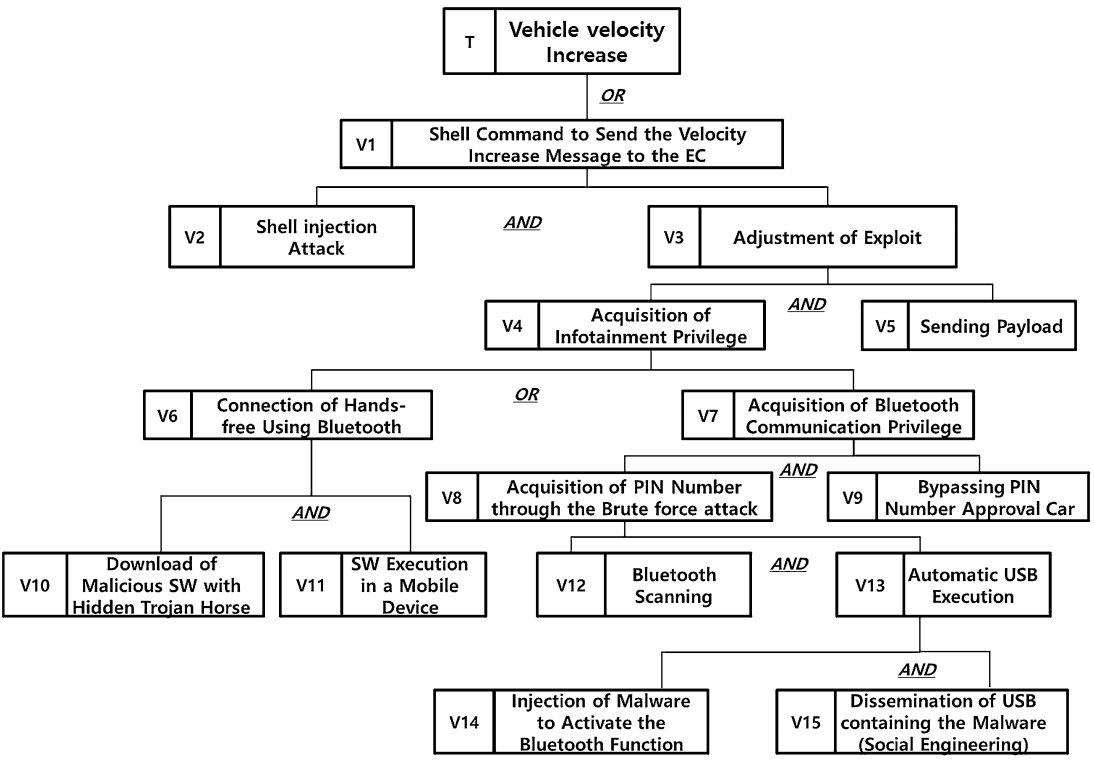 Увеличение скорости с использованием уязвимостей CAN-сети
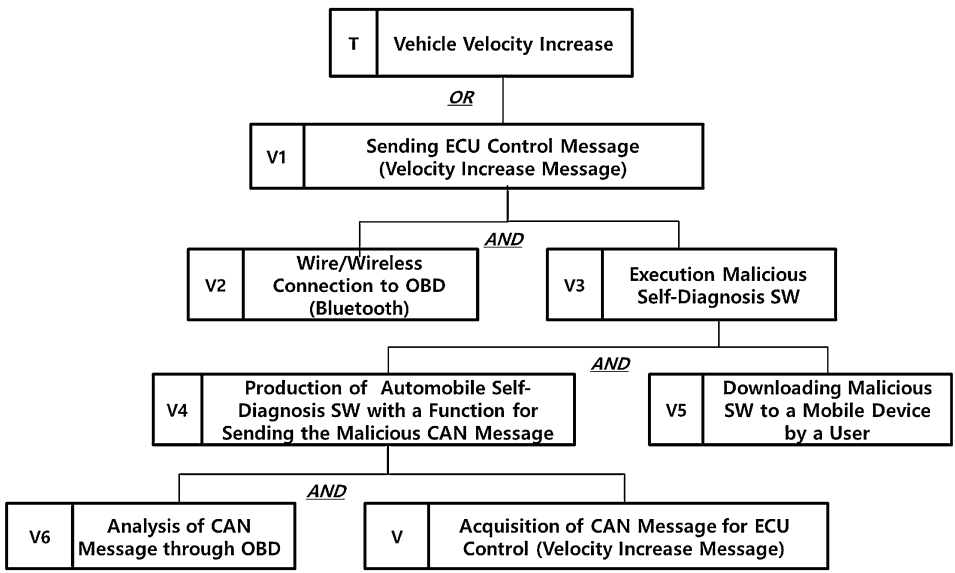 Утечка персональных данных с использованием уязвимостей bluetooth
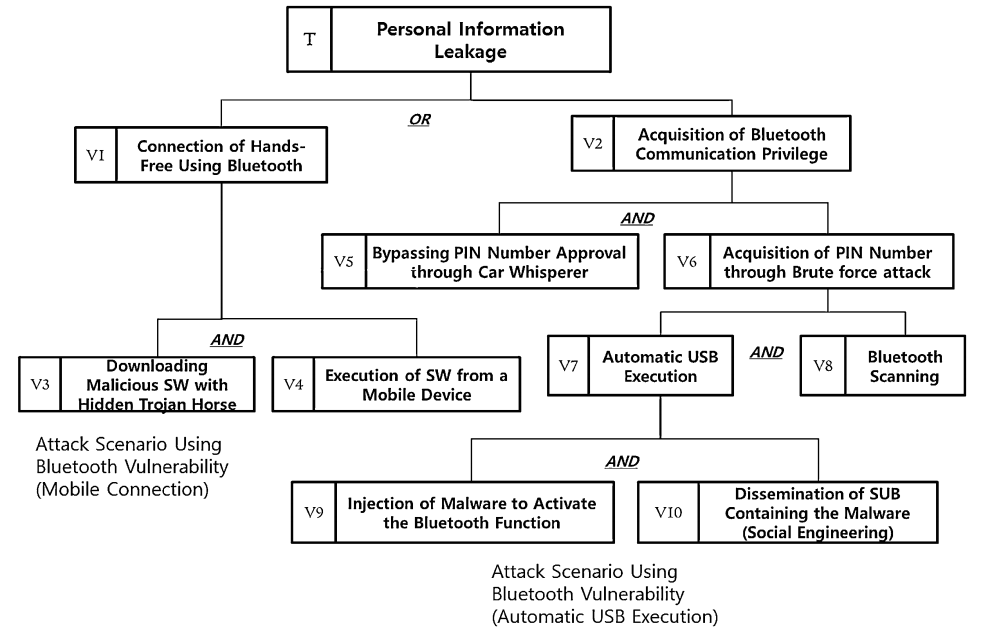 Пример расчёта вероятности реализации угрозы
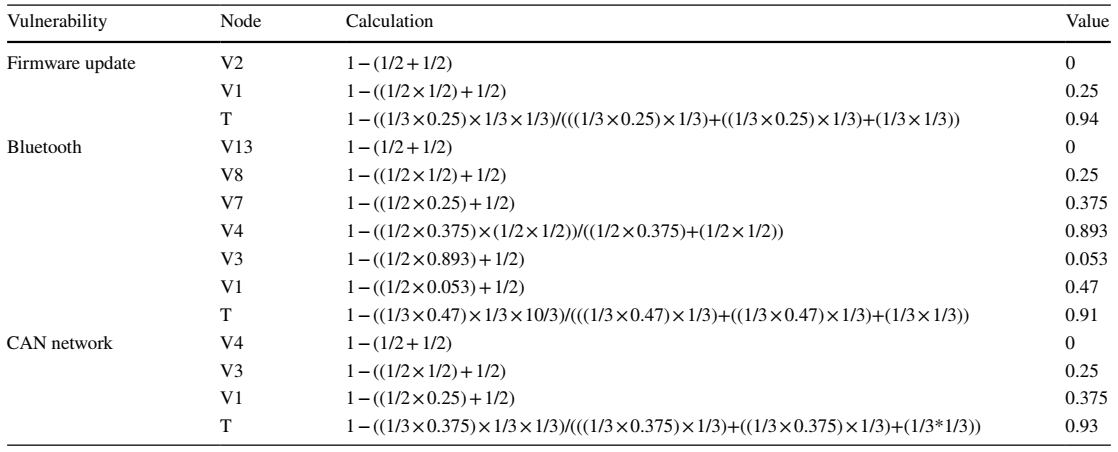 Выводы
Выявлены критические с точки зрения безопасности движения системы подключенного автомобиля, однако информационные атаки на них могут проводиться через другие системы;
Рассмотрен метод построения модели угроз с помощью деревьев атак;
Для дальнейших исследований необходимо глубокое и более полное знание методов информационных атак на системы автомобиля.